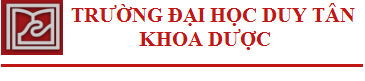 ĐẠI CƯƠNG BỆNH LÝ HỆ HÔ HẤP
Nhóm: 6
Sinh viên thực hiện:
	Nguyễn Ngọc Cẩm
	Lê Nguyễn Hoàng Oanh
	Đặng Ngọc Thạch Thảo
	Đặng Thị Kim Thủy
	Nguyễn Mai Đăng Vy
Giảng viên hướng dẫn:
I. GIẢI PHẪU, CHỨC NĂNG, CƠ CHẾ BẢO VỆ HÔ HẤP
1.   Cấu tạo, chức năng bộ máy hô hấp:
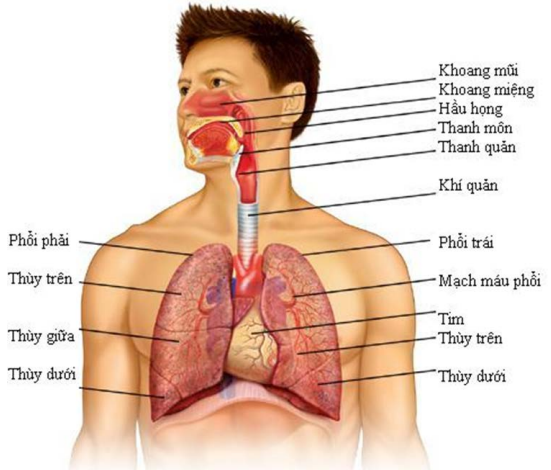 a. Đường hô hấp trên:






b. Các xoang cạnh mũi:
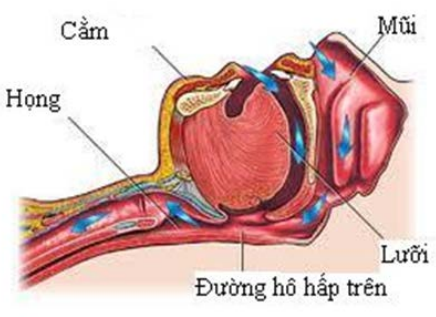 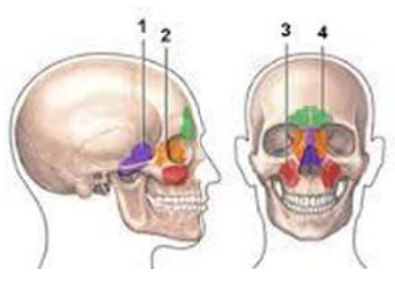 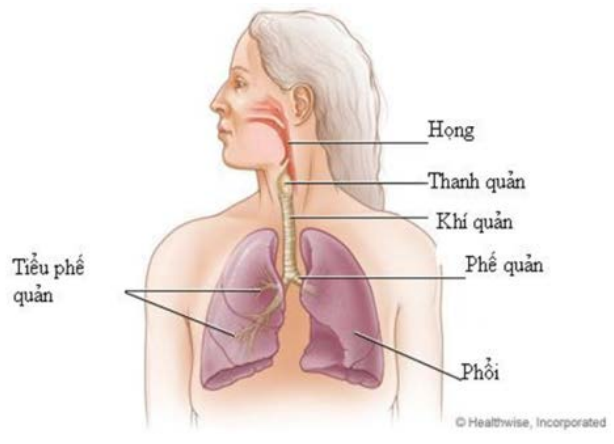 d. Nhu mô phổi:
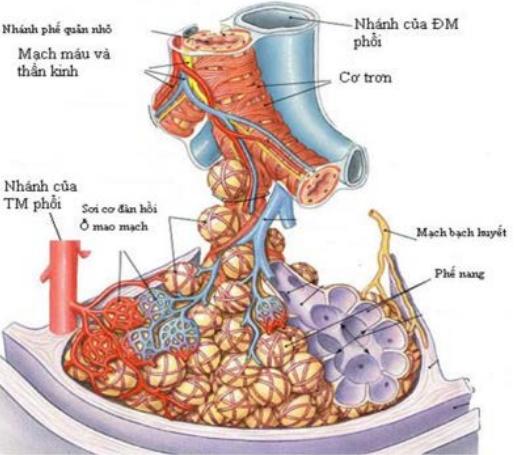 c. Đường hô hấp dưới:
2. Các cơ chế bảo về đường hô hấp:
Hoạt động của các cơ hô hấp:
- Đại thực bào phế nang:
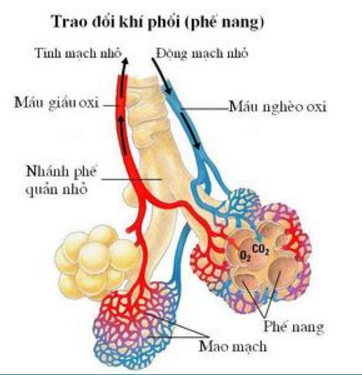 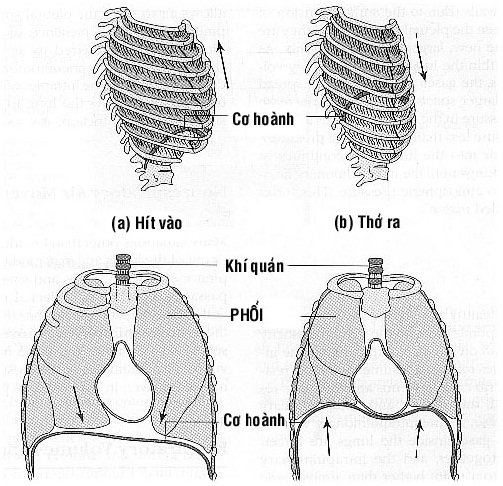 - Sự tiết dịch nhầy:
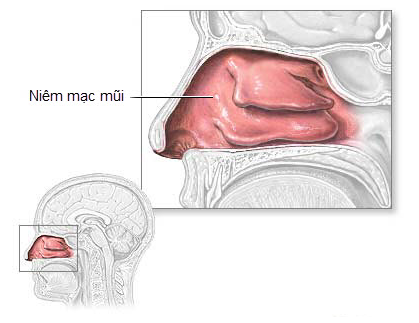 3.   Một số thông số cơ bản trong thăm dò chức năng hô hấp:
Các thể tích và dung tích tĩnh của phổi:
Dung tích sống (VC): VC = IRV+TV+ERV
Thể tích lưu thông (TR)
Thể tích cặn (RV)
Dung tích toàn phổi (TLC):TRC= IRV+TV+ERV+RV = VC+RV
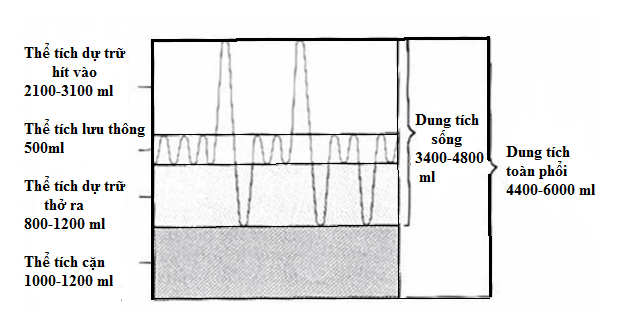 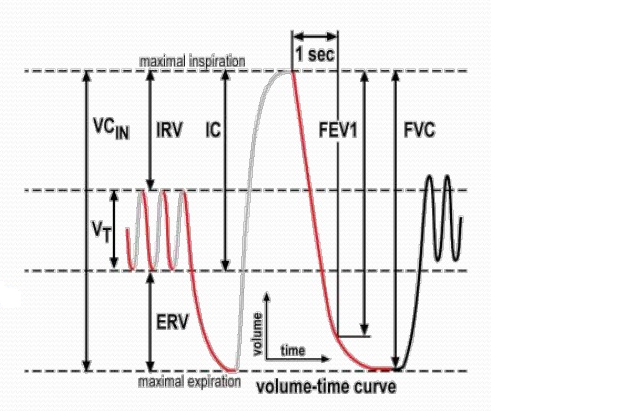 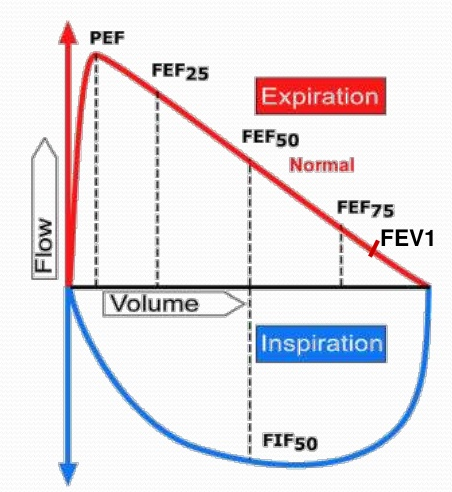 II. NHỮNG TRIỆU CHỨNG, BIỂU HIỆN BỆNH LÝ HÔ HẤP THƯỜNG GẶP:
1.   Khó thở: (breathlessness hoặc shortness of breath)
a. Định nghĩa
Là tình trạng khó khăn trong việc thực hiện động tác thở của bệnh nhân.
Bệnh lý hô hấp:
	+ Hẹp đường hô hấp
	+ Tổn thương phổi
Ngoài đường hô hấp: suy tim, thiếu máu,…
b. Nguyên nhân:
Độ 1: Không hạn chế hoạt động thể lực
Độ 2: Khó thở khi làm việc gắng sức nặng trong cuộc sống hàng ngày.
Độ 3: Khó thở khi gắng sức nhẹ, hạn chế nhiều hoạt động thể lực.
Độ 4: Khó thở khi gắng sức nhẹ và /hoặc khó thở khi nghỉ.
Chẩn đoán mức độ - Phân loại (theo NYHA- 1997)
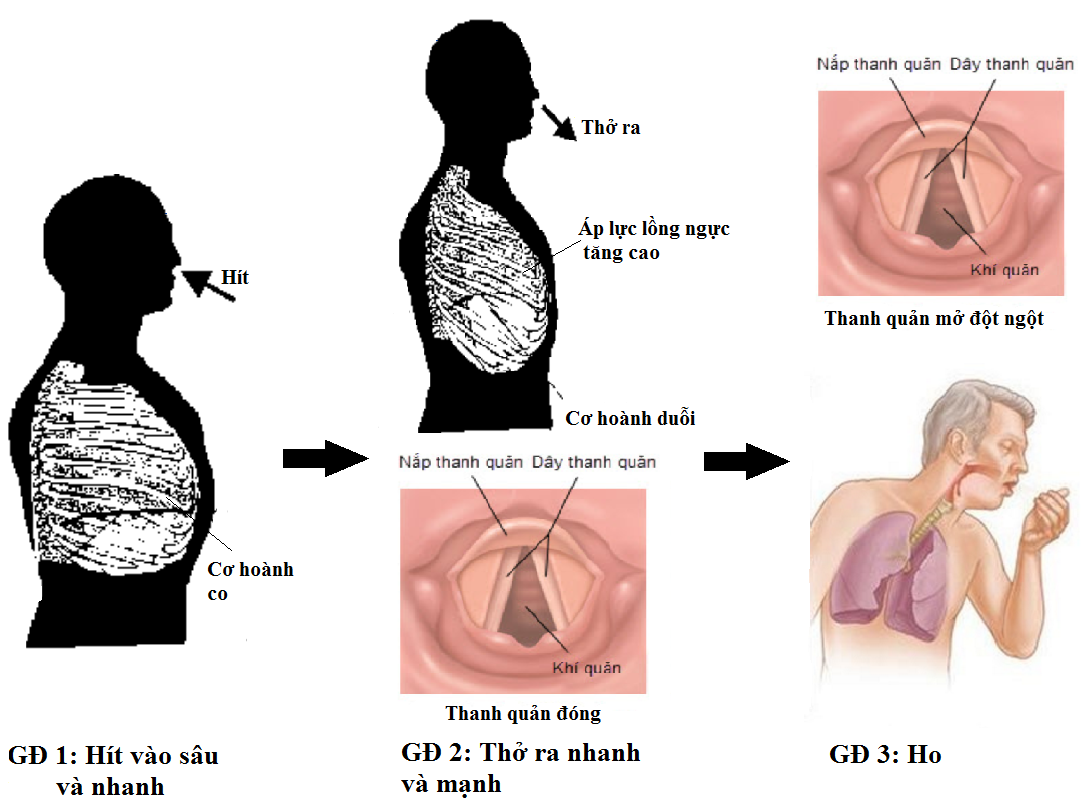 2.   Ho:
Thời kỳ:
Nguyên nhân:
Trên đường hô hấp: Viêm họng, viên khí quản, viêm phế quản cấp và mãn tính,…
Tim mạch: hẹp van 2 lá, tăng huyết áp, tăng áp lực tiểu tuần hoàn,…
Xa đường hô hấp: tổn thương ở gan, tử cung, lạnh đột ngột,…
Rối loạn tinh thần (hiếm gặp)
Lâm sàng:
Ho có đờm
Ho khan
Ho húng hắng
Ho thành cơn
3.   Khạc đờm:
Định nghĩa:









Các loại thường gặp:
Đờm thanh dịch
Đờm nhầy
Đờm mủ
Đờm mủ nhầy
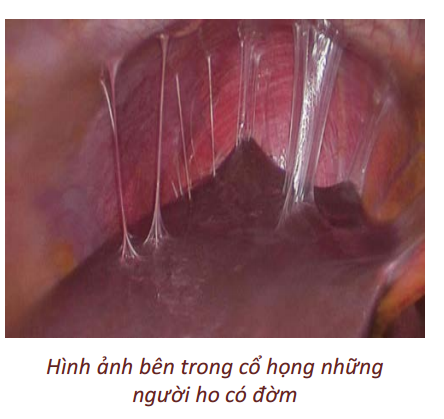 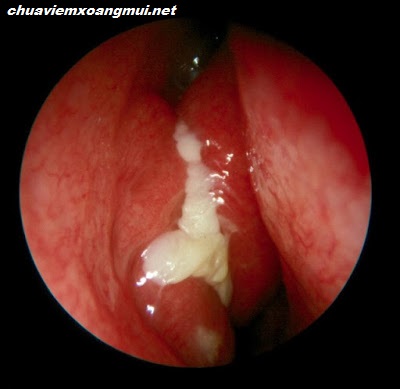 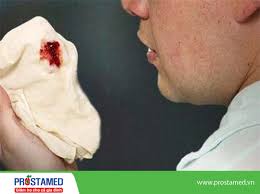 4.   Ho ra máu:
a. Định nghĩa
Ho ra máu là khạc ra máu trong khi ho. 
 Máu xuất phát từ thanh quản trở xuống.
Ở phổi: Nhiểm khuẩn (Viêm phổi, áp xe, cúm,…); giản phế quản, ung thư; lao phổi (hiếm gặp);…
Ngoài phổi: Bệnh tim mạch (xẹp van 2 lá, suy tim,…); tắc động mạch phổi; bệnh về máu (suy tủy xương, bệnh bạch cầu,….)
b. Nguyên nhân:
Kéo dài vài phút tới vài ngày.
Máu khạc có màu đỏ thẩm→ nâu→ đen lại (đuôi ho ra máu)
c. Lâm sàng:
5.   Các triệu chứng khác thường gặp khi mắc bệnh hô hấp:
Triệu chứng toàn thân:
Sốt.
Mệt mỏi, đau nhức, chán ăn.
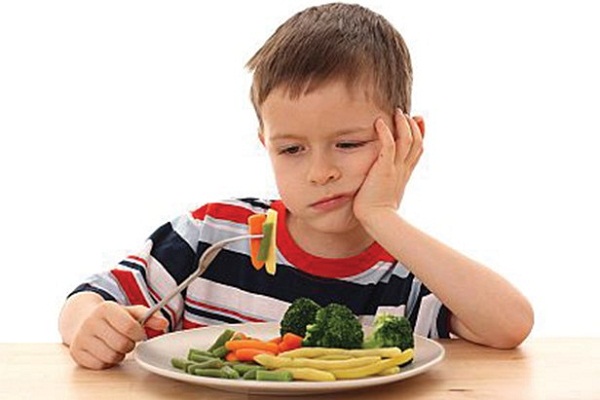 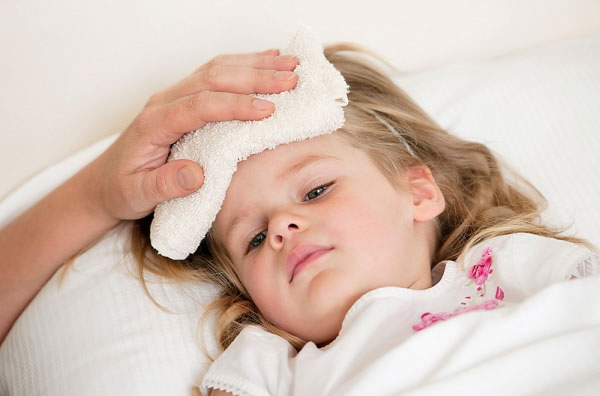 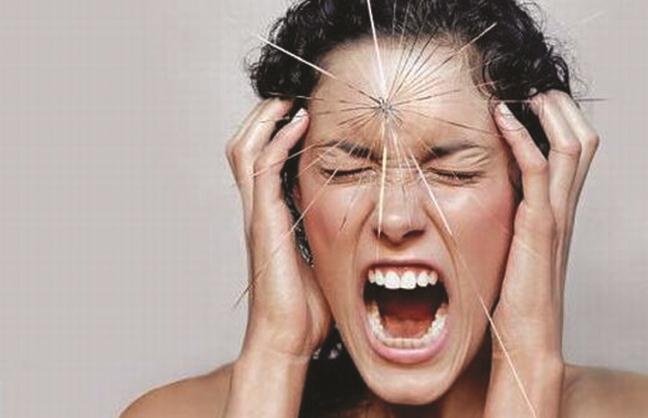 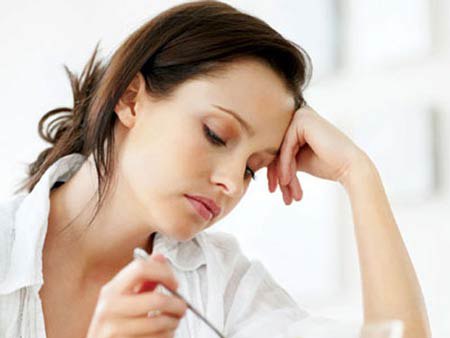 Triệu chứng gợi ý tổn thương bộ máy hô hấp:
Tổn thương đường hô hấp trên:
	+ Mũi: hắt hơi, ngứa mũi, nghẹt mũi, chảy nước mũi.
	+ Xoang: nhức đầu-trán, chảy nước mũi mủ, đau răng.
	+ Hầu họng: đau họng, rát họng, ngứa họng, ho khan.
Tổn thương đường hô hấp dưới:
	+ Thanh quản: khàn giọng, khó nói.
	+ Phế quản: ho khan, hay ho đàm, nặng tức ngực.
	+ Tiểu phế quản: khó thở, thở khò khè, thở rít.
Tổn thương nhu mô phổi: Khó thở, đau ngực khi hít sâu vào, ho khạc đàm, ho ra máu.
III. KHÁI NIỆM MỘT SỐ DẤU HIỆU BỆNH LÝ HÔ HẤP KHI THĂM KHÁM
IV. CÁC BỆNH LÝ HÔ HẤP THƯỜNG GẶP
Tắc nghẽn đường dẫn khí: hen phế quản, COPD, dị vật, giãn phế quả,ung thư phế quản.
Rối loạn khuếch tán khí: Khí phế thũng, xơ phế nang, viêm phối, nhồi máu phổi.
Giới hạn diện tích phối: Tràn dịch màng phổi, dày dính màng phổi, tràn khí màng phổi, lao phổi, xơ phổi.
Rối loạn thông khí do rối loạn vận động các cơ hô hấp.
1.   Phân loại tổn thương:
Các bệnh tai mũi họng (đường hô hấp trên).
Viêm phế quản cấp.
Viêm phế quản mãn.
Viêm phổi.
Hen phế quản.
Bệnh phổi tắc nghẽn mãn tính.
2.    Bệnh lý      thường gặp:
V. CÁC BIỆN PHÁP ĐIỀU TRỊ CHUNG
1.   Điều trị có dùng thuốc:









2.   Điều trị không dùng thuốc:
Cai thuốc lá
Dinh dưỡng điều trị
Phục hồi chức năng hô hấp
-    Tiêm ngừa cúm, viêm phổi.
Uống thuốc tăng cường miễn dịch

Điều trị giảm ho, long đàm.
Điều trị giảm đau

Điều trị kháng sinh.
Điều trị kháng viêm.
Điều trị dãn phế quản.
Điều trị kháng ung thư.
Điều trị miễn dịch đặc hiệu
a. Điều trị phòng ngừa


b. Điều trị triệu chứng


c. Điều trị căn nguyên:
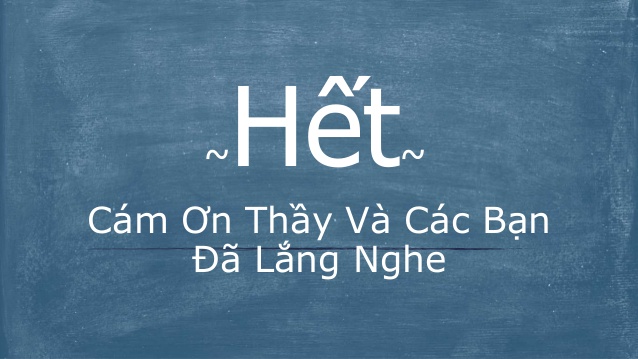